Jaarvergadering 2015 van het B.I.N. LIEZEBOS
Thema:    Brandveiligheid en Preventie
 
Programma
 
19.h00 Woordje van de heer burgemeester de heer  Baert.
 
19h10  B.I.N. werking : Ledenbestand, analyse van de meldingen, doelstellingen 2015
                      Bijdrage van de coördinator
19h25   Het zonaal veiligheidsplan van onze politiezone:  project “Ga(gerust) weg”
Bijdrage door de Hoofd inspecteur Rudi Van Roost politiezone bhk       
19h 45 Brand(on)veiligheid en Preventie           
                    Bijdrage door opperadjudant Dirk Vranken Brandweer Leuven
20h05 Brandpolissen : al wat u weten moet over uw brandverzekering
     Bijdrage door de heer Jo Meskens  Huysmans verzekeringen
20h 25 Inbreng van de BIN leden; opmerkingen, verbeteringen, voorstellen
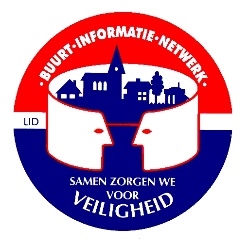 Derde jaarvergadering BIN LIEZEBOS maart 2015
BIN LIEZEBOS
BIN LIEZEBOS : doelstellingen
Activiteiten in 2014
Meldingen van BIN leden in 2014
BIN borden in de 7 bunder-bosbeek regio
Activiteiten voorzien in 2015
Vragen en suggesties
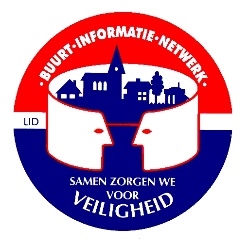 Derde jaarvergadering BIN LIEZEBOS maart 2015
Buurt Informatie Netwerk  BIN LIEZEBOS
BIN LIEVEKENSBOSSENHANDBOEK
 PROCEDURES 
Proc 01 Communicatieplan 
Proc 02  Taakomschrijving
……… 
DOCUMENTEN 
Doc 01 vragenlijst verdachte situatie
Doc 02 huishoudelijk reglement
…… 
Formulieren 
Form  versieopvolging
Form  revisie documenten
…… 
Templates 
Procedure template
Documenten template
Diversen 
Historiek van oprichten
budgetaanvraag 2012-2013
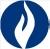 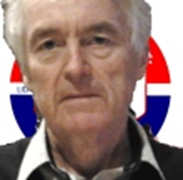 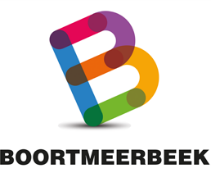 Partnerschap tussen lokale overheid, de lokale politie en de leden van het BIN, vertegenwoordigd door de coördinator
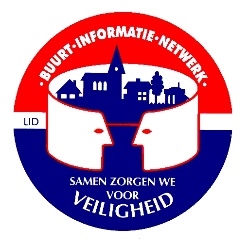 Derde jaarvergadering BIN LIEZEBOS maart 2015
Buurt Informatie Netwerk  LIEZEBOS
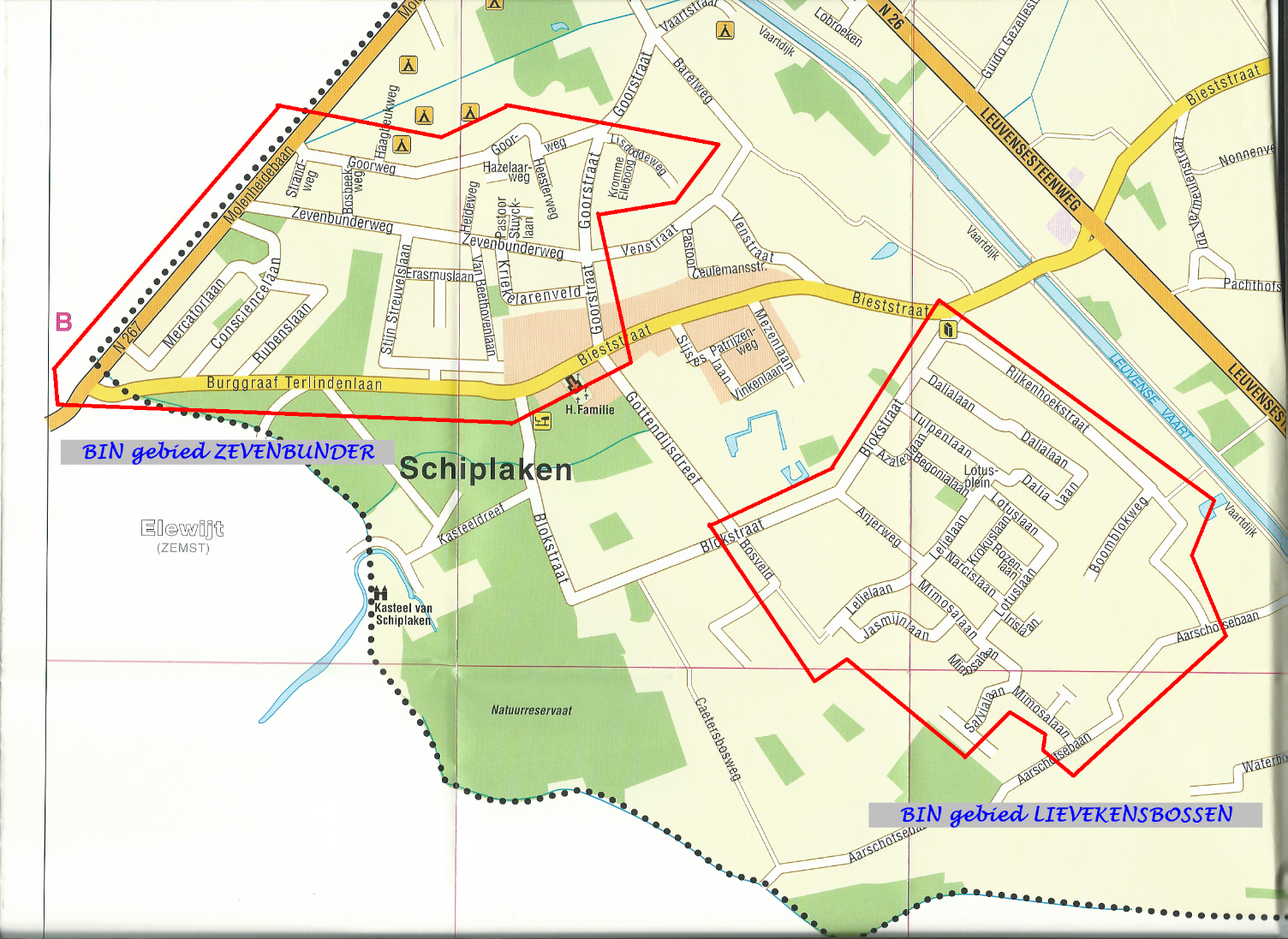 Aantal leden :157
Lievekensbossen: 77
Zevenbunder bosbeek: 80
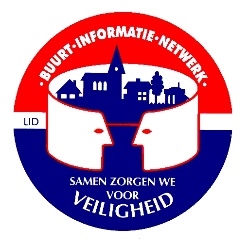 Derde jaarvergadering BIN LIEZEBOS maart 2015
DOELSTELLINGEN BIN
Verhogen van het veiligheidsgevoel
Verhogen van de samenwerking tussen politie en burger op het vlak van informatie-uitwisseling
Voorkomen criminaliteit door het benadrukken van preventie
Versterken van de sociale cohesie
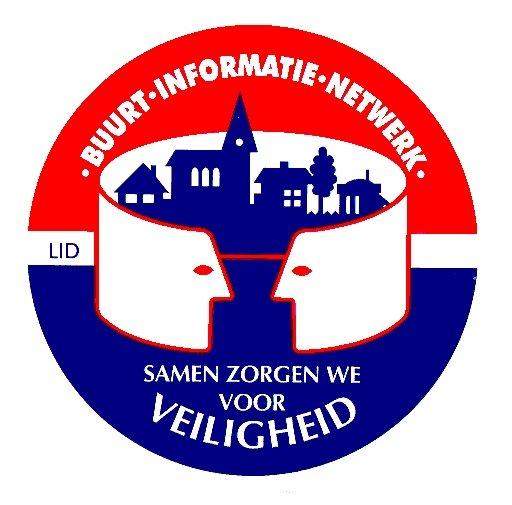 Derde jaarvergadering BIN LIEZEBOS maart 2015
DOELSTELLINGEN BINVerhogen van het veiligheidsgevoel
De burgers optimaal betrekken in de veiligheidsproblematiek
Doorgedreven informatie-uitwisseling
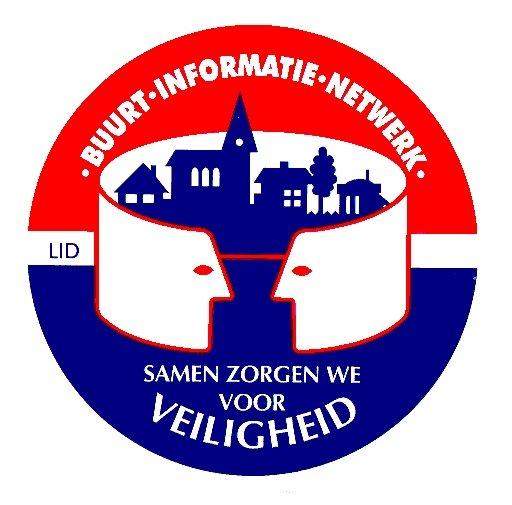 Derde jaarvergadering BIN LIEZEBOS maart 2015
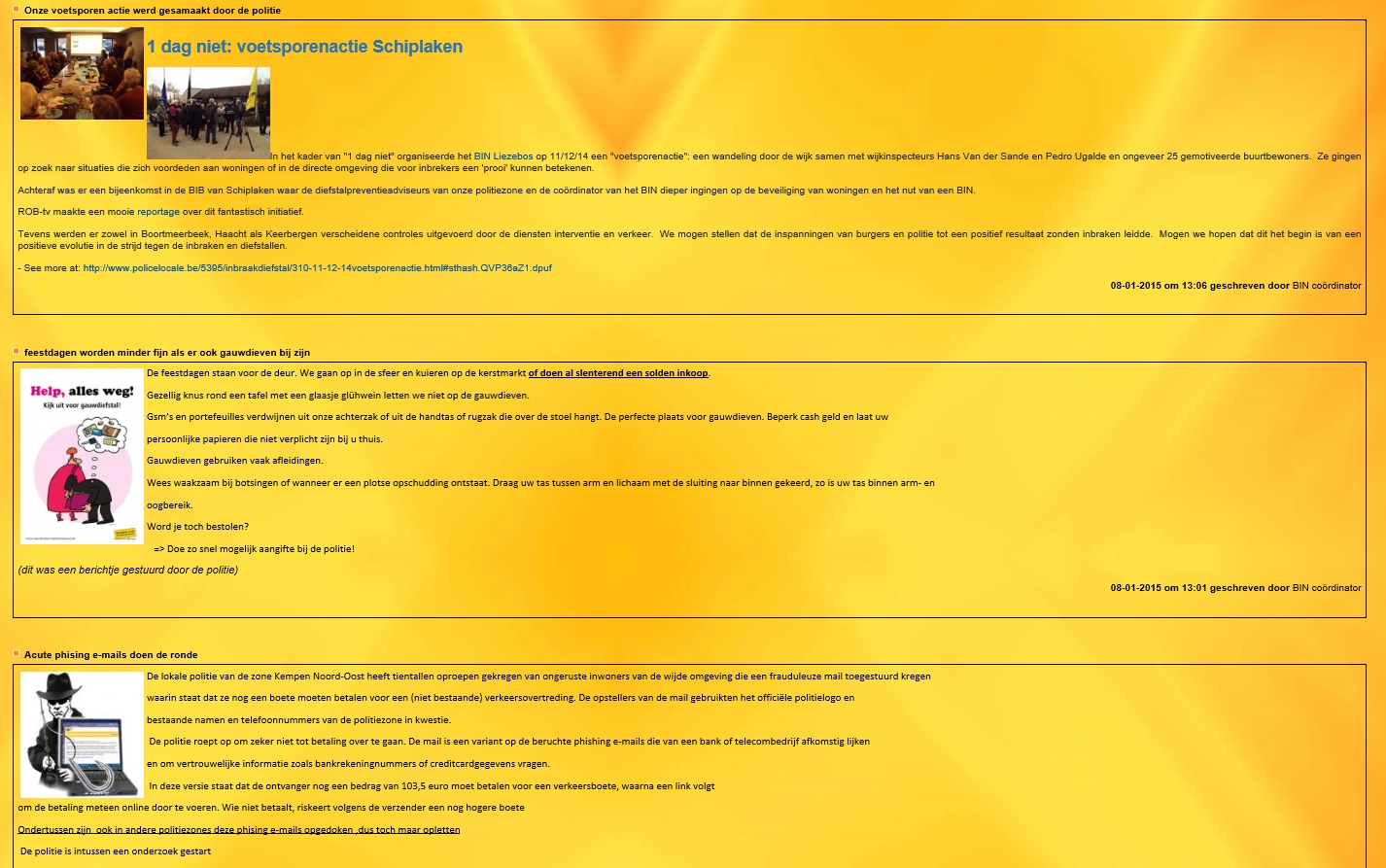 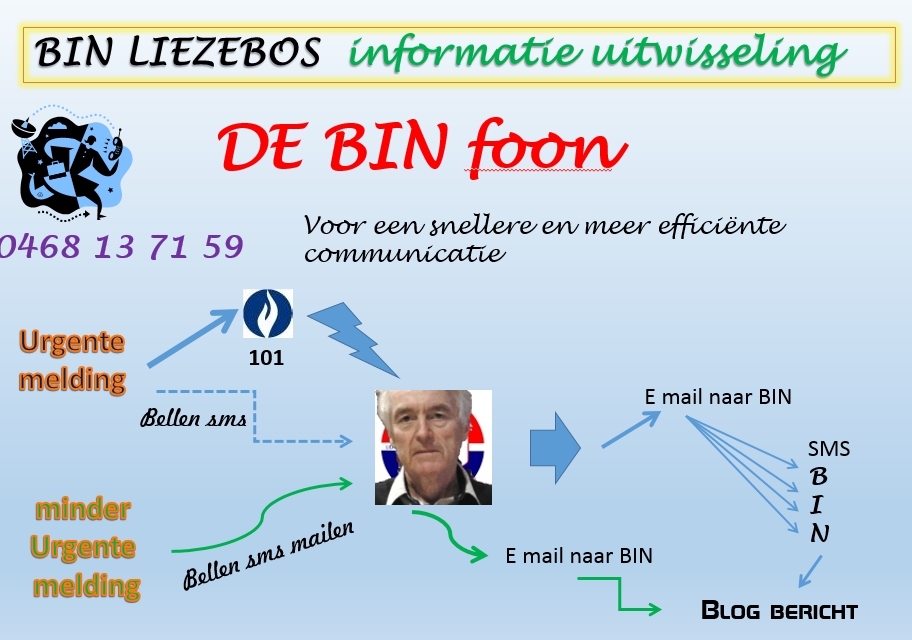 DOELSTELLINGEN BIN Verhogen van de samenwerking op vlak van informatie-uitwisseling
Dringende informatie verspreiden via een vooraf bepaalde werkwijze, zoals ingesproken telefonisch bericht, sms, …
Niet-dringende informatie via andere kanalen, eveneens op voorhand vastgelegd zoals mail, nieuwsbrief, BIN blog, facebook,twitter,…
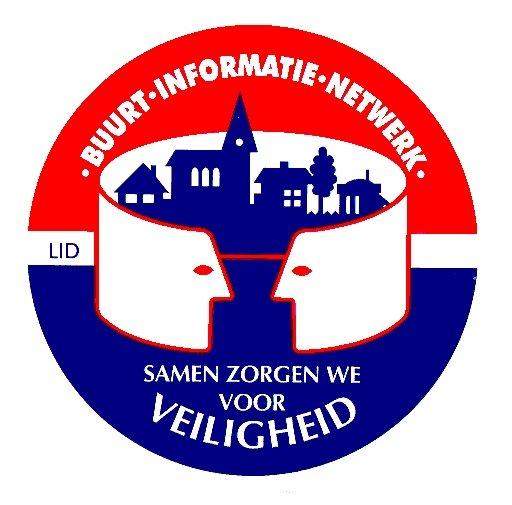 Derde jaarvergadering BIN LIEZEBOS maart 2015
DOELSTELLINGEN BIN 			Voorkomen criminaliteit door benadrukken van preventie
Uitwisseling van preventietips in het kader van een integrale benadering van veiligheid(inbraakpreventie, brandpreventie, CO-intoxicatie, computercriminaliteit, …)
Ter kennis brengen van bepaalde modus operandi en tips om hieraan iets te kunnen doen
Verhogen van de aangifte- en meldingsbereidheid(gepleegde feiten, verdachte gedragingen, verdachte voertuigen en/of personen)
Toepassen van de elementaire preventiemaatregelen
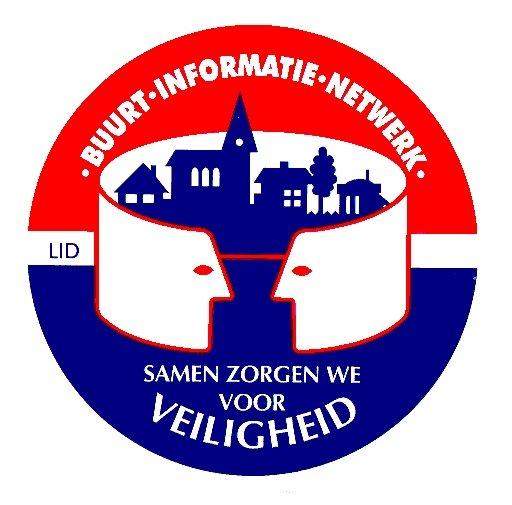 Derde jaarvergadering BIN LIEZEBOS maart 2015
DOELSTELLINGEN BIN 			Versterken van de sociale cohesie
Verhogen van de sociale controle
Verhogen van de verbondenheid in een welbepaald gebied(wijk, enkele straten, buurt, …)
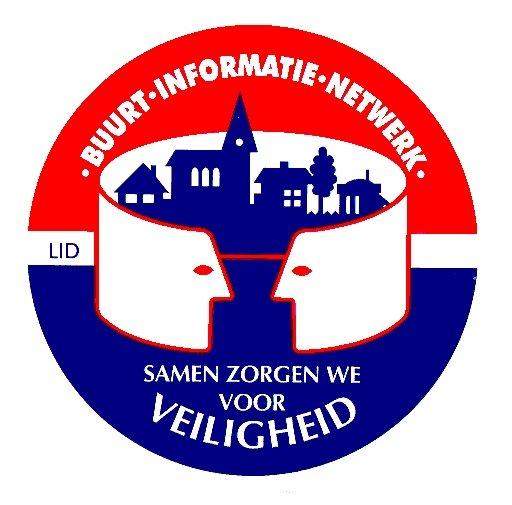 Derde jaarvergadering BIN LIEZEBOS maart 2015
Activiteiten BIN LIEZEBOS in 2014
jaarvergadering januari 2014: thema: implementatie van ANPR camera’s (politiezone Mechelen)
Voorstelling van het BIN aan de gemeenteraad februari 2014
Halfjaarvergadering juni 2014: thema: preventie en uw rechten als slachtoffer(politiezone bhk, slotencentrale mechelen)
Deelname aan “1 dag niet” actie december 2014: thema: voetsporen actie en info namiddag over inbraakpreventie (preventie team politiezone bhk)
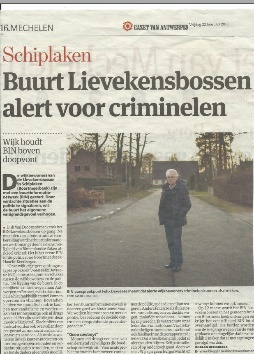 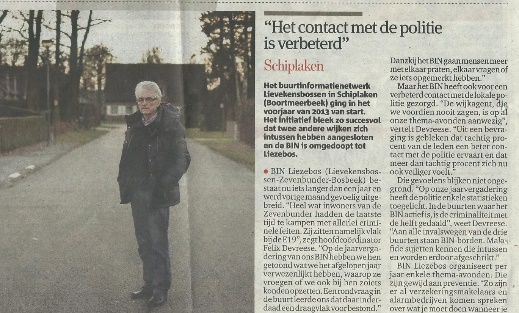 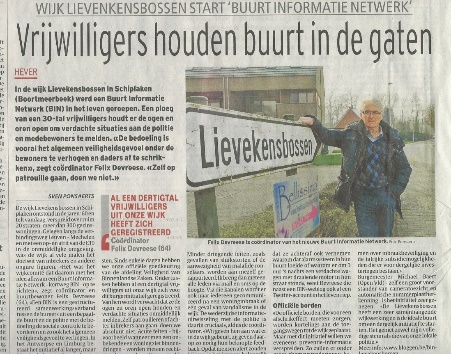 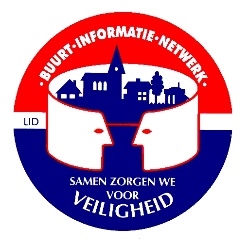 Derde jaarvergadering BIN LIEZEBOS maart 2015
Meldingen BIN LIEZEBOS
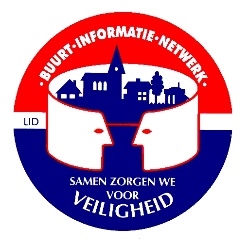 Derde jaarvergadering BIN LIEZEBOS maart 2015
Meldingen BIN LIEZEBOS
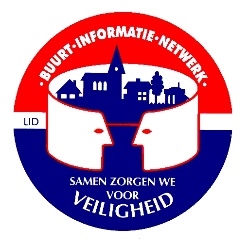 Derde jaarvergadering BIN LIEZEBOS maart 2015
Meldingen BIN LIEZEBOS
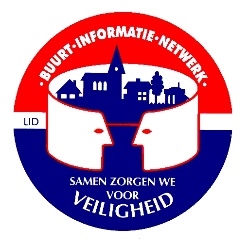 Derde jaarvergadering BIN LIEZEBOS maart 2015
Meldingen BIN LIEZEBOS
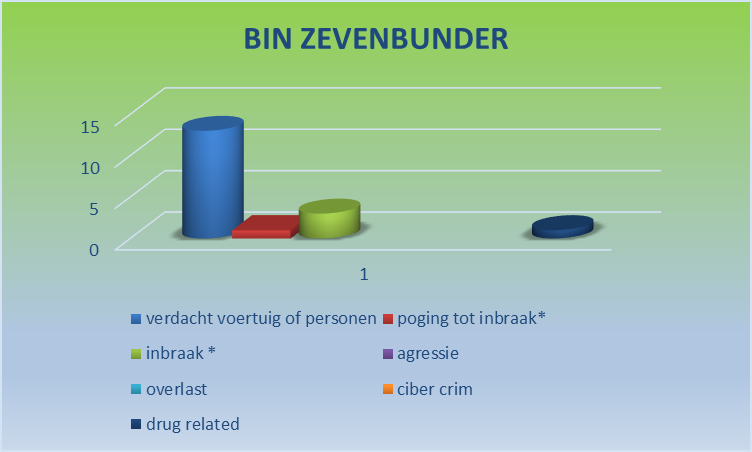 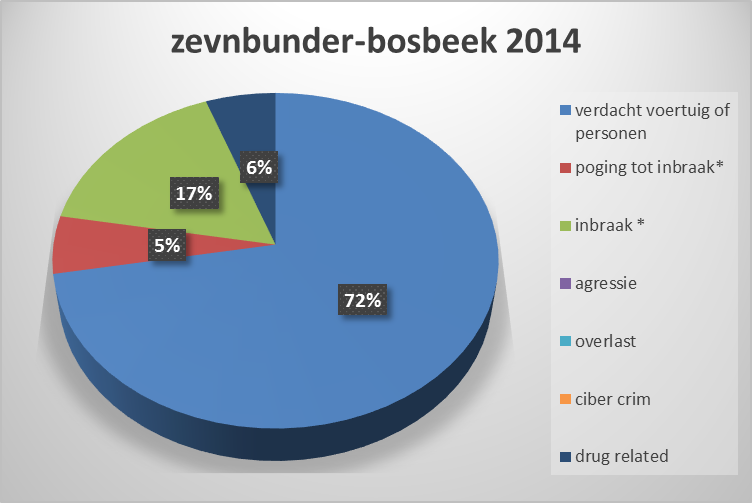 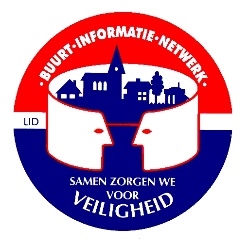 Derde jaarvergadering BIN LIEZEBOS maart 2015
Meldingen BIN LIEZEBOS
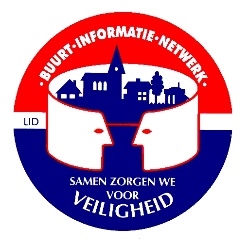 Derde jaarvergadering BIN LIEZEBOS maart 2015
Meldingen BIN LIEZEBOS
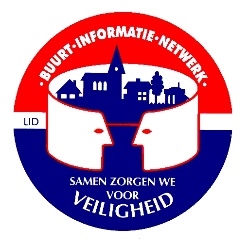 Derde jaarvergadering BIN LIEZEBOS maart 2015
Meldingen BIN LIEZEBOS 2015
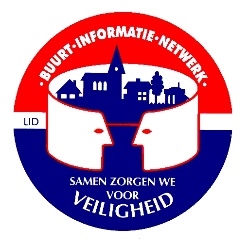 Derde jaarvergadering BIN LIEZEBOS maart 2015
Aantal BIN leden
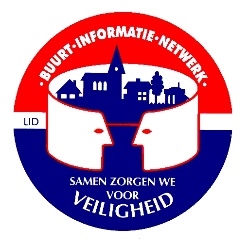 Derde jaarvergadering BIN LIEZEBOS maart 2015
BIN borden netwerk zevenbunder-bosbeek
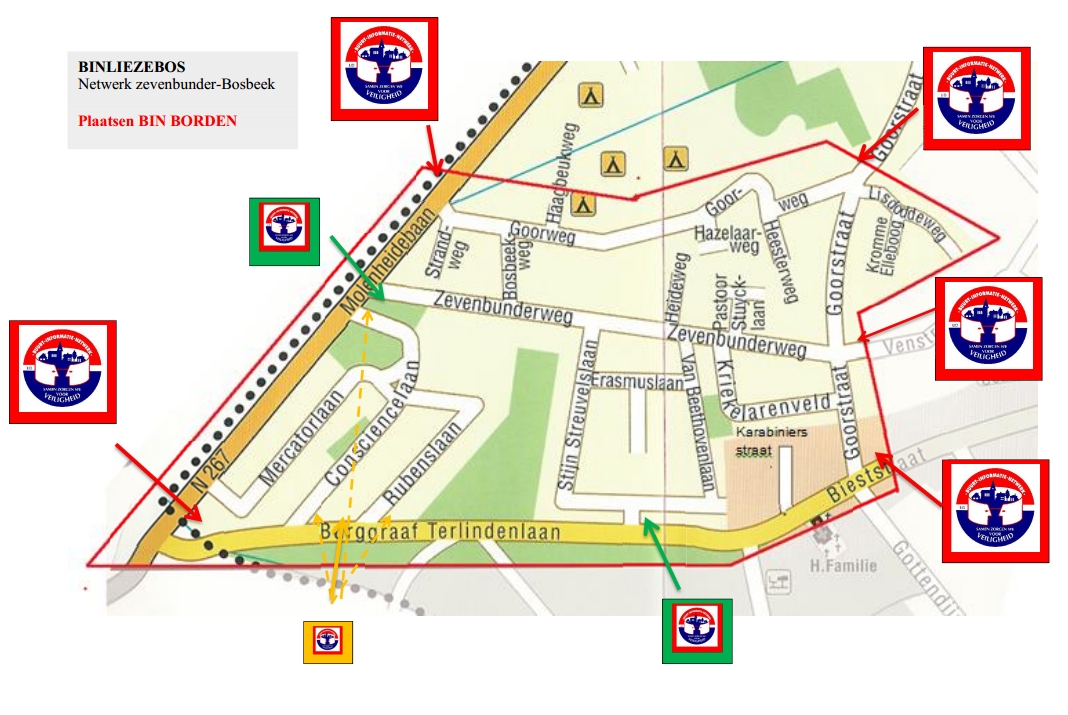 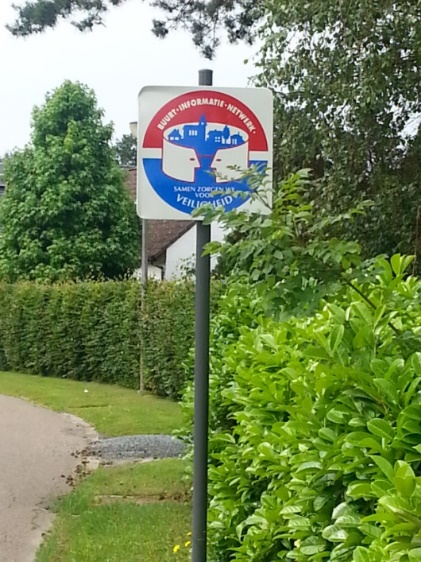 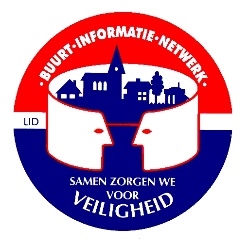 Derde jaarvergadering BIN LIEZEBOS maart 2015
Acties voorzien in 2015
BIN LIEZEBOS werkt mee aan de OPRICHTING van het FEDERAAL KENNISCENTRUM  BUURTINFORMATIENETWERK
De BIN-werking kenbaar maken aan een zo ruim mogelijk publiek
De preventiegedachte maximaal verspreiden
Zorgen voor een opleiding voor gemandateerden/coördinatoren
Instaan voor de organisatie van BIN-events  e.d.m.
Deelname aan de “ 1dag niet 2015 “ actiedag
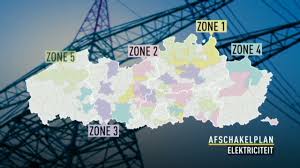 Bent u voorbereid
Noodstroom batterij systeem: exclusieve aanbieding voor het BIN LIEZEBOS in 2015 via connecties van een BIN LID
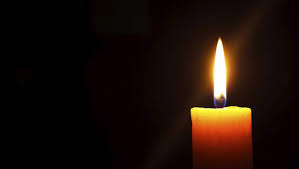 Social events :
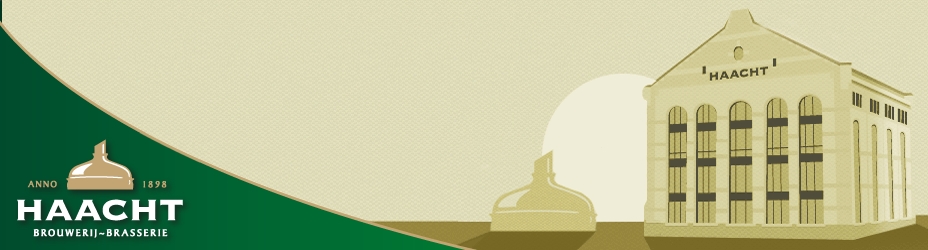 Begeleid bezoek aan de brouwerij van het beste bier ter wereld in 2014
             Tongerlo blond inclusief degustatie sessie
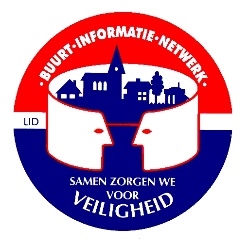 Derde jaarvergadering BIN LIEZEBOS maart 2015
Vragen of suggesties ????
Derde jaarvergadering BIN LIEZEBOS maart 2015
Jaarvergadering 2015 van het B.I.N. LIEZEBOS
Thema:    Brandveiligheid en Preventie
 
Programma
 
19.h00 Woordje van de heer burgemeester de heer  Baert.
 
19h10  B.I.N. werking : Ledenbestand, analyse van de meldingen, doelstellingen 2015
                      Bijdrage van de coördinator
19h25   Het zonaal veiligheidsplan van onze politiezone:  project “Ga(gerust) weg”
Bijdrage door de Hoofd inspecteur Rudi Van Roost politiezone bhk       
19h 45 Brand(on)veiligheid en Preventie           
                    Bijdrage door opperadjudant Dirk Vranken Brandweer Leuven
20h05 Brandpolissen : al wat u weten moet over uw brandverzekering
     Bijdrage door de heer Jo Meskens  Huysmans verzekeringen
20h 25 Inbreng van de BIN leden; opmerkingen, verbeteringen, voorstellen
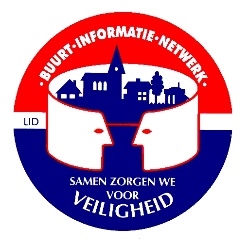 Derde jaarvergadering BIN LIEZEBOS maart 2015